Overview of Webinar Series
On Track Growth
Webinar Series, Module 1
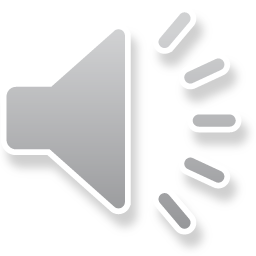 1
1
[Speaker Notes: Welcome to the introductory webinar of the on-track growth webinar series.  The goal of the series is to provide stakeholders with the tools to use and understand the new on track growth measure to support improved student academic outcomes.]
Session Outcomes
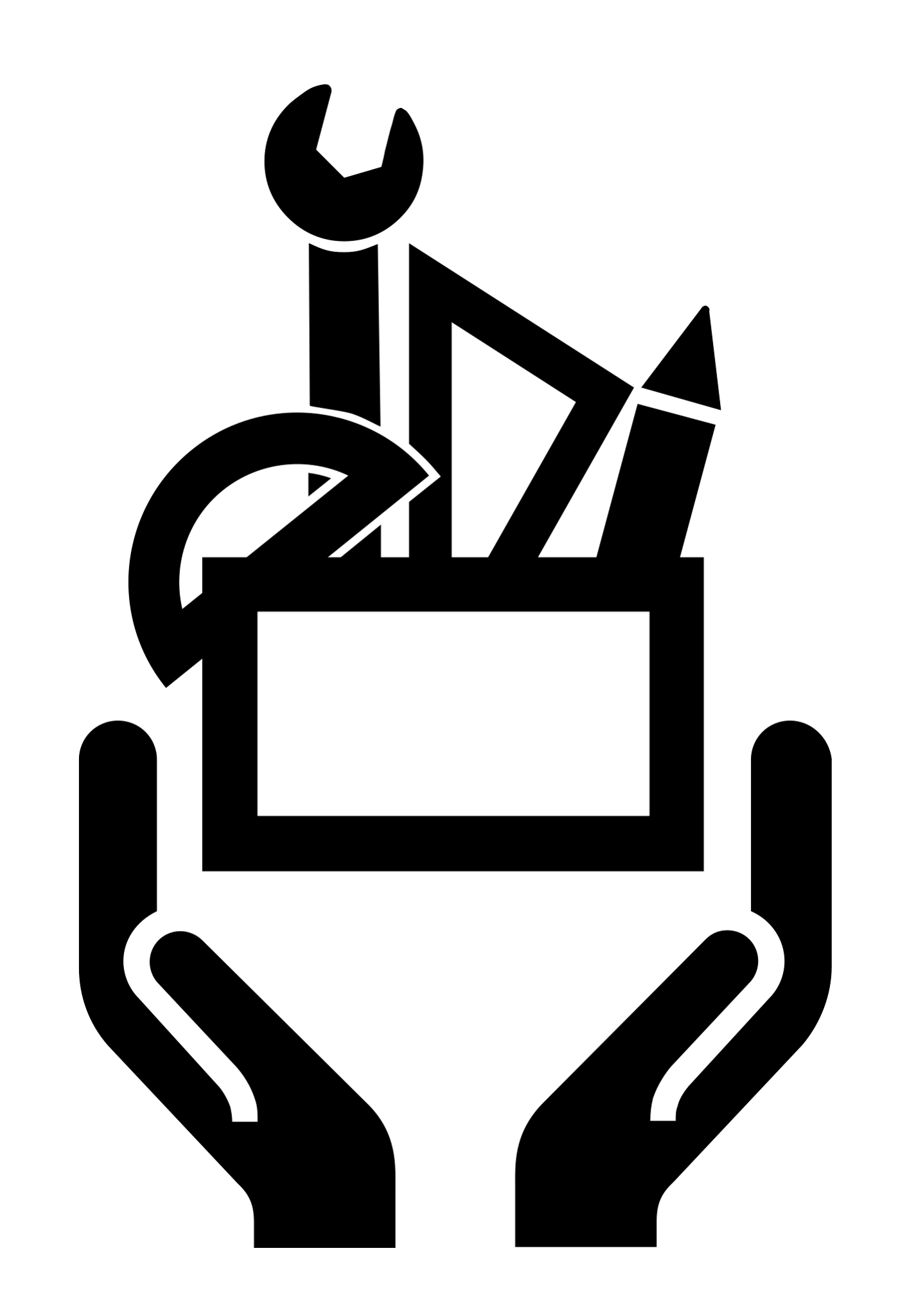 This video will focus on the following topics:
Provide a brief overview of the webinar series
Provide background information and historical context related to the new On Track Growth measure
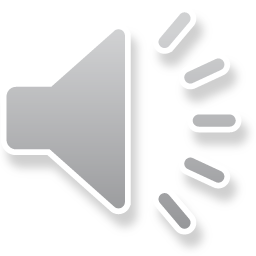 [Speaker Notes: The two primary outcomes of this initial webinar include 1) providing an overview of the webinar series and 2) to briefly provide background information including historical context regarding the colorado growth model and a quick overview of on track growth.  The goal of this webinar and all subsequent webinars is to provide background information concerning on track growth to foster improved academic outcomes for every student.]
On Track Growth Webinar Series: Webinar Topics
Overview
The first webinar provides a brief overview of the on track webinar series along with key content.
Growth Model
On Track Growth
The second webinar provides a conceptual overview of the Colorado Growth Model and its relationship to the on track growth measure.
The third webinar provides a conceptual overview of the on track growth measure.
On Track Reporting
The fifth webinar provides a brief overview of data files, tools and reports that are available related to on track growth.
Accountability
The forth webinar provides a brief overview of on track growth in accountability, performance frameworks, along with an anticipated future rollout plan.
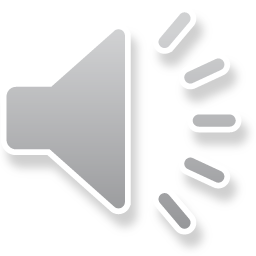 Improvement
The final webinar will focus on the use of the on track growth measure within district and school improvement efforts.
3
[Speaker Notes: In this new webinar series, we will be focusing on the understanding and use of the new on track growth measures by educational stakeholders. Each module following this overview module lasts approximately five to ten minutes and can be listened to in any order.  In addition, on the webinar webpage, links to resources are provided for a deeper exploration of each of the presented topics including the slide deck used for each module. The webinar series begins with this current webinar that provides an overview of the colorado growth model and on track growth measure.]
On Track Growth Webinar Series: Webinar Topics
Overview
The first webinar provides a brief overview of the on track webinar series along with key content.
Growth Model
On Track Growth
The second webinar provides a conceptual overview of the Colorado Growth Model and its relationship to the on track growth measure.
The third webinar provides a conceptual overview of the on track growth measure.
On Track Reporting
The fifth webinar provides a brief overview of data files, tools and reports that are available related to on track growth.
Accountability
The forth webinar provides a brief overview of on track growth in accountability, performance frameworks, along with an anticipated future rollout plan.
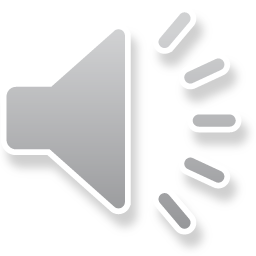 Improvement
The final webinar will focus on the use of the on track growth measure within district and school improvement efforts.
4
[Speaker Notes: The second webinar provides an overview of the colorado growth model including its methodology, key components, and a description of the data it provides. It will introduce key information that will help support the understanding of the on track growth measure.]
On Track Growth Webinar Series: Webinar Topics
Overview
The first webinar provides a brief overview of the on track webinar series along with key content.
Growth Model
On Track Growth
The second webinar provides a conceptual overview of the Colorado Growth Model and its relationship to the on track growth measure.
The third webinar provides a conceptual overview of the on track growth measure.
On Track Reporting
The fifth webinar provides a brief overview of data files, tools and reports that are available related to on track growth.
Accountability
The forth webinar provides a brief overview of on track growth in accountability, performance frameworks, along with an anticipated future rollout plan.
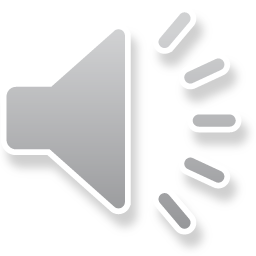 Improvement
The final webinar will focus on the use of the on track growth measure within district and school improvement efforts.
5
[Speaker Notes: The third webinar will provide a conceptual overview of the new on track growth measure.  This includes how it’s calculated, key metrics and how it relates to the Colorado Growth Model.]
On Track Growth Webinar Series: Webinar Topics
Overview
The first webinar provides a brief overview of the on track webinar series along with key content.
Growth Model
On Track Growth
The second webinar provides a conceptual overview of the Colorado Growth Model and its relationship to the on track growth measure.
The third webinar provides a conceptual overview of the on track growth measure.
On Track Reporting
The fifth webinar provides a brief overview of data files, tools and reports that are available related to on track growth.
Accountability
The forth webinar provides a brief overview of on track growth in accountability, performance frameworks, along with an anticipated future rollout plan.
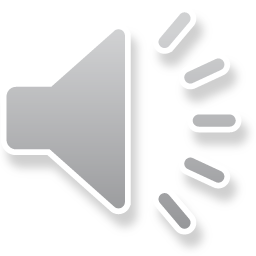 Improvement
The final webinar will focus on the use of the on track growth measure within district and school improvement efforts.
6
[Speaker Notes: The forth webinar explores how on track growth will likely be incorporated into the performance framework reports and contribute to accountability determinations in the future.  This will include information regarding the anticipated rollout plan for the inclusion of the data into the district and school performance framework reports.]
On Track Growth Webinar Series: Webinar Topics
Overview
The first webinar provides a brief overview of the on track webinar series along with key content.
Growth Model
On Track Growth
The second webinar provides a conceptual overview of the Colorado Growth Model and its relationship to the on track growth measure.
The third webinar provides a conceptual overview of the on track growth measure.
On Track Reporting
The fifth webinar provides a brief overview of data files, tools and reports that are available related to on track growth.
Accountability
The forth webinar provides a brief overview of on track growth in accountability, performance frameworks, along with an anticipated future rollout plan.
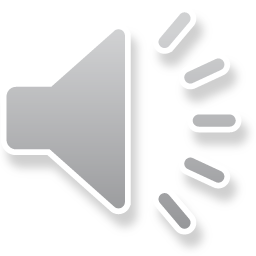 Improvement
The final webinar will focus on the use of the on track growth measure within district and school improvement efforts.
7
[Speaker Notes: The fifth webinar, titled on track reporting, will provide an overview of the data files, visualization tools and reports that CDE makes available related to on track growth results.]
On Track Growth Webinar Series: Webinar Topics
Overview
The first webinar provides a brief overview of the on track webinar series along with key content.
Growth Model
On Track Growth
The second webinar provides a conceptual overview of the Colorado Growth Model and its relationship to the on track growth measure.
The third webinar provides a conceptual overview of the on track growth measure.
On Track Reporting
The fifth webinar provides a brief overview of data files, tools and reports that are available related to on track growth.
Accountability
The forth webinar provides a brief overview of on track growth in accountability, performance frameworks, along with an anticipated future rollout plan.
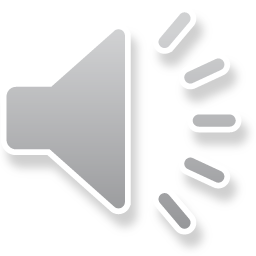 Improvement
The final webinar will focus on the use of the on track growth measure within district and school improvement efforts.
8
[Speaker Notes: Lastly, the final webinar will explore the applications of on track growth data and reports for improvement planning purposes with a focus on target setting. .]
Colorado Growth Model & On Track Growth: Background
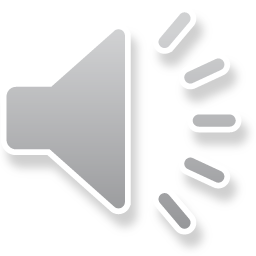 [Speaker Notes: Next, to frame the webinar series we would like to provide a brief overview of the Colorado Growth model and the on track growth metric.]
Perspectives on Growth
Federal, State, and Community expectations exist for every student to achieve grade level standards during their K-12 education.

Achievement: is a measure of performance that tells us if a student has met grade level learning expectations. 

Growth: allows us to see progress in a student's academic performance over time, as compared to grade level standards or based on comparison to peer performance.
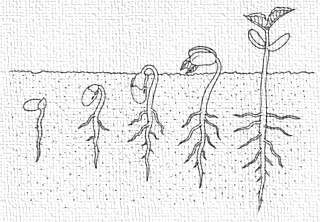 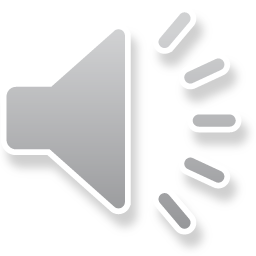 [Speaker Notes: When thinking about our K-12 educational system, it is important to recognize that federal, state, and community expectations exist for the students that we serve.  It is expected that each student is able to meet grade level content standards during their education.  Meeting these expectations would indicate that the student is learning at the appropriate level for their grade based on the adopted Colorado academic standards.

Success in reaching performance expectations can be considered from two perspectives: First, one may consider achievement or status, which is a measure of student performance at a single point in time.  This would tell us if a student has already met, is below or above grade level expectations.  Second, measures of growth allow us to see more nuanced progress in a student’s academic performance over time, as compared to grade level standards or based on comparison to academic peers.   The use of growth data helps provide stakeholders with a more sensitive measure of change and allows us to better understand student progress over time.]
The Colorado Growth Model (Normative Growth)
In 2009, the Technical Advisory Panel for Longitudinal Growth was tasked with developing a growth measure for inclusion within our state accountability system.
The work resulted in the Colorado Growth Model (CGM); a normative system that produces student growth percentiles based on comparison to other similar student cohorts (i.e. based on score history).
The obtained growth data is the largest contributor to accountability determinations. 
The student growth percentile doesn’t tell us a student’s progress toward grade level standards. It provides us with a normative growth measure.
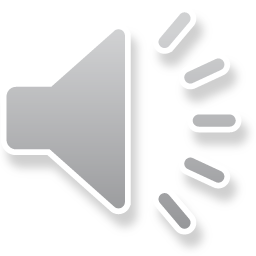 Big Idea #1: CGM Growth Percentiles are Normative
                           The student growth percentile obtained from the Colorado Growth model provides a 
                           measure of normative performance relative to other similar scoring students (on previous
                           assessments).  It does not tell us anything about progress to standard.
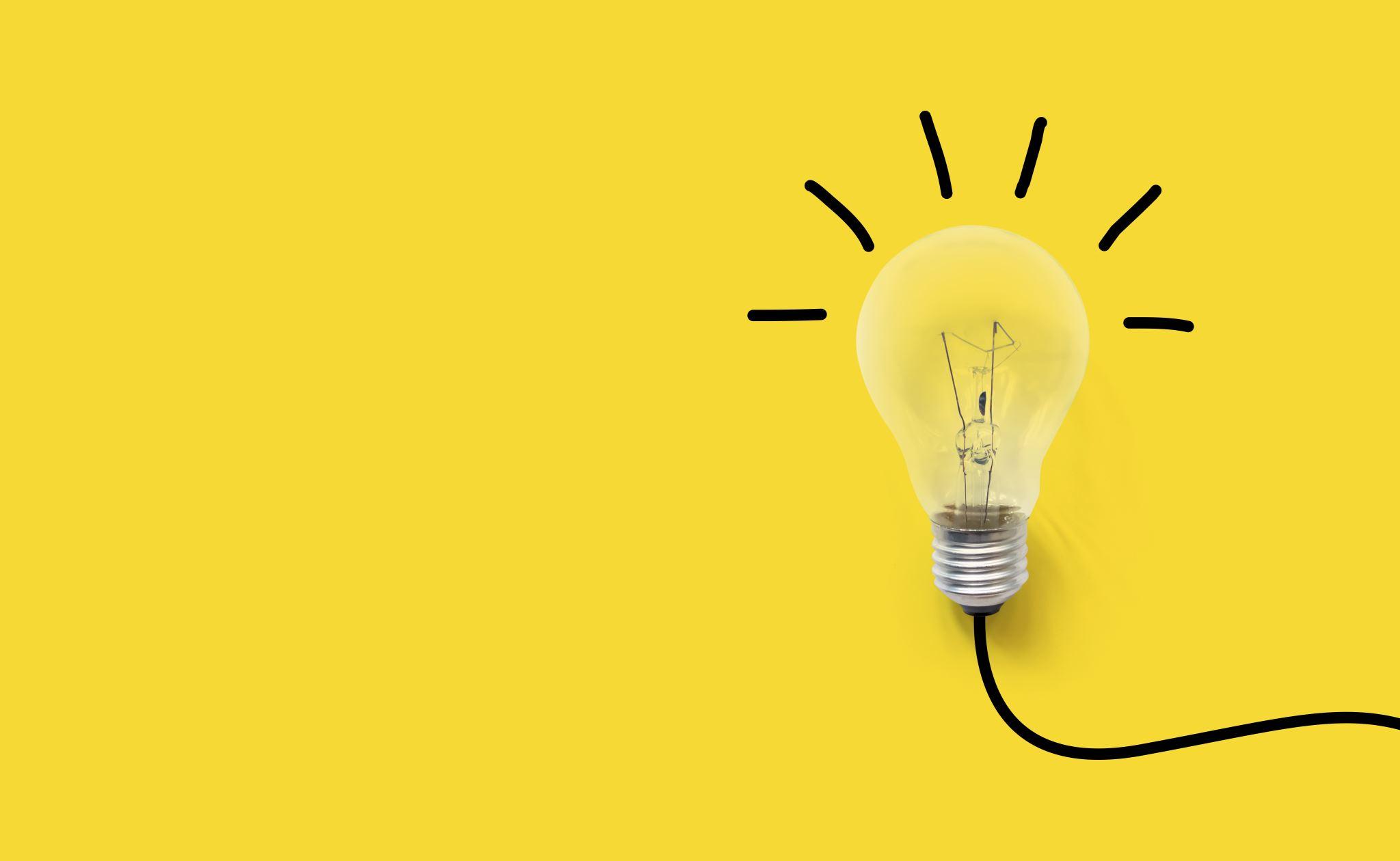 [Speaker Notes: In Colorado, the department of education uses a normative growth measure based on the Colorado Growth Model to estimate growth.  In 2009, a technical advisory panel for longitudinal growth was tasked with developing a growth measure for inclusion within our state accountability system.  The panel, also known as the TAP, is comprised of educational stakeholders and assessment experts that developed the Colorado growth model.  The growth model is a normative system that produces student growth percentiles based on comparison to other student cohorts that are identified based on score history.  The individual student growth percentiles are aggregated and serve as the largest contributor to accountability determinations for districts and schools.  The growth percentiles provide us with a normative measure of growth and does not provide information concerning progress towards grade level standards.  An important big idea from this webinar is to recognize that the Colorado Growth Model is normative.  The growth percentile alone does not tell us anything about growth to standard.   A newer addition to the system, called on track growth, takes into account progress towards grade level expectations.]
The Colorado Growth Model (On Track Growth)
Based on Colorado accountability law, an On Track Growth metric has recently been developed by CDE in consultation with the Technical Advisory Panel for Longitudinal Growth.

The On Track growth metric determines whether a student is making enough growth to reach a target level of achievement within a given timeframe.  
On Track Growth, assesses whether students are catching up to grade-level expectations or keeping up with expectations.
In future years, On Track Growth will be included to support accountability determinations.
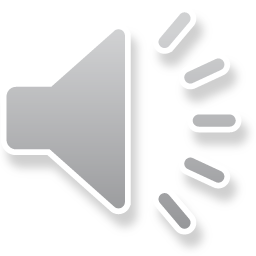 Big Idea #2: On Track Growth Connects Student Growth to Grade Level Expectations
                The new On Track growth measure helps reveal if an individual student or groups of
                    students are demonstrating sufficient growth to maintain or achieve grade level
                    expectations in the future.
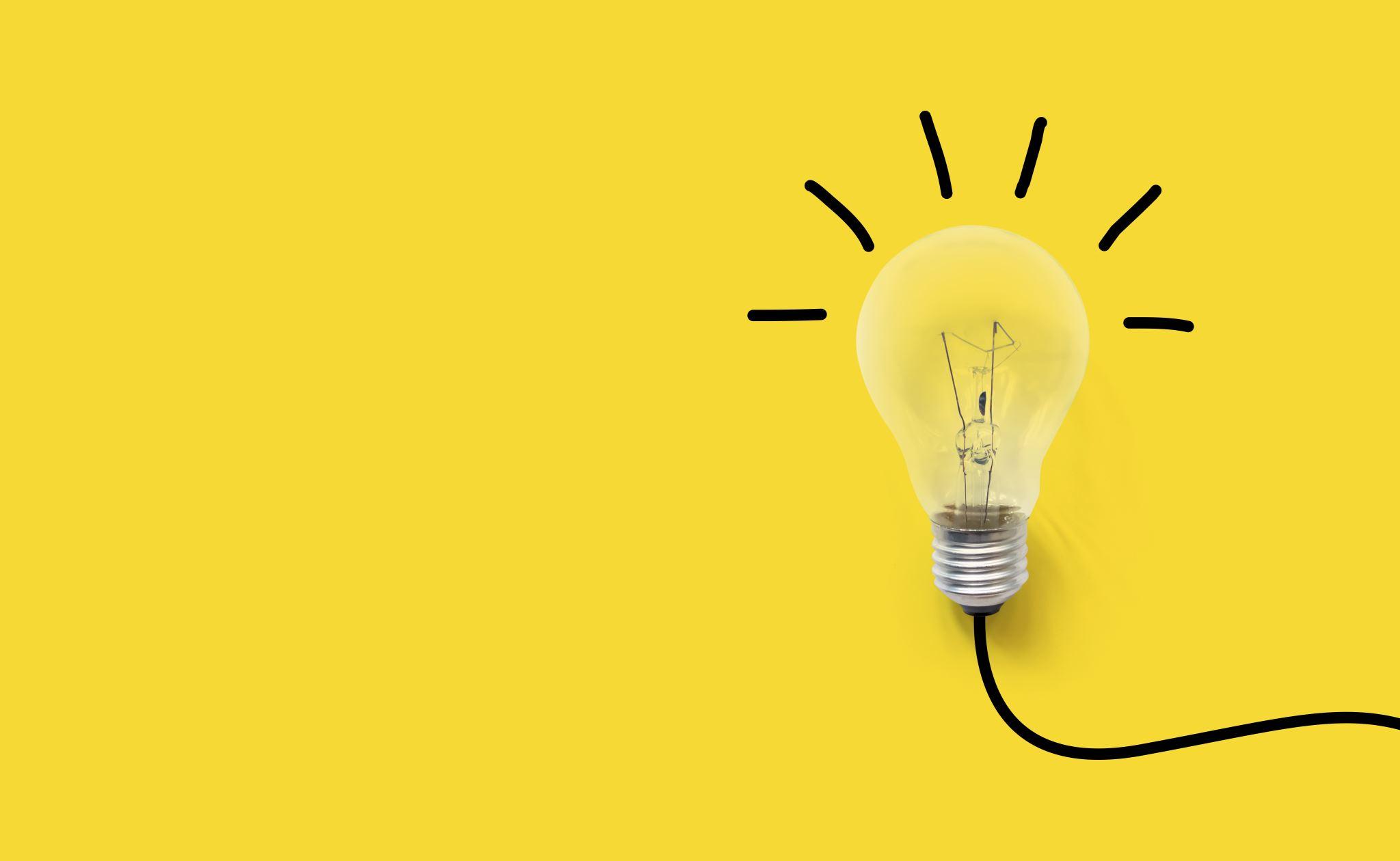 [Speaker Notes: As required by Colorado statute, CDE has worked with the Technical Advisory Panel for longitudinal growth to create the on track measure. The on track growth metric, also known as OTG, determines whether a student is making enough growth to reach a target level of achievement within a given timeframe.  OTG assesses whether students are catching up to or keeping up with grade level expectations.  In the future, OTG will become part of the performance framework reports that are a key piece of our educational accountability system.  The second big idea to take from this module is that OTG helps reveal if a student or group of students are demonstrating sufficient normative growth to maintain or achieve grade level expectations in the future.]
Summary of Key Points
The webinar series provides a primer on the on track growth measure including its metrics, related reports and visualization tools, and applications to state accountability and improvement planning.

The Colorado Growth Model was developed in 2009 and provides a normative measure of student growth. 

The new on track growth measure provides a measure of growth that informs us of student progress towards grade level expectations.
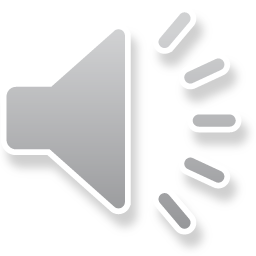 [Speaker Notes: This module had three key takeaways. First, the webinar series provides a primer of the on track growth to support its use.  Second, the Colorado Growth model has been in place for a number of years and provides us with a normative measure of student growth.  Finally, the new on track growth measure, provides us a measure of growth and achievement that informs us of student progress towards grade level expectations.]
Coming Next
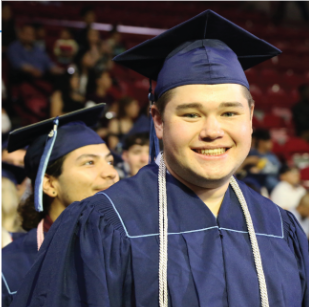 The second webinar will focus on the following topics:
A conceptual overview of the Colorado Growth model (CGM) including its calculation, related metrics and its relationship to on track growth
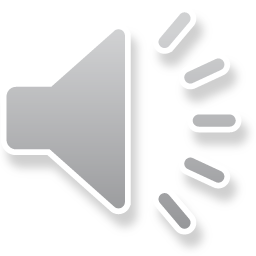 [Speaker Notes: The second module in this webinar series will provide an overview of the Colorado growth model.  This will include explanations concerning how its calculated, related metrics such as student growth percentiles, and how it is both distinct from and related to both status measures and on track growth.]
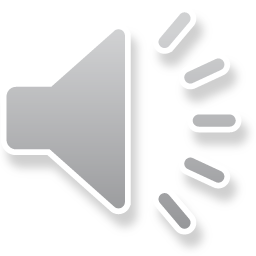 Thank you for attending this webinar!
Email any questions to uiphelp@cde.state.co.us
[Speaker Notes: Thank you for attending our initial on track growth overview webinar module.  Please feel free to email questions about on track growth or this webinar series to uiphelp@cde.state.co.us.]